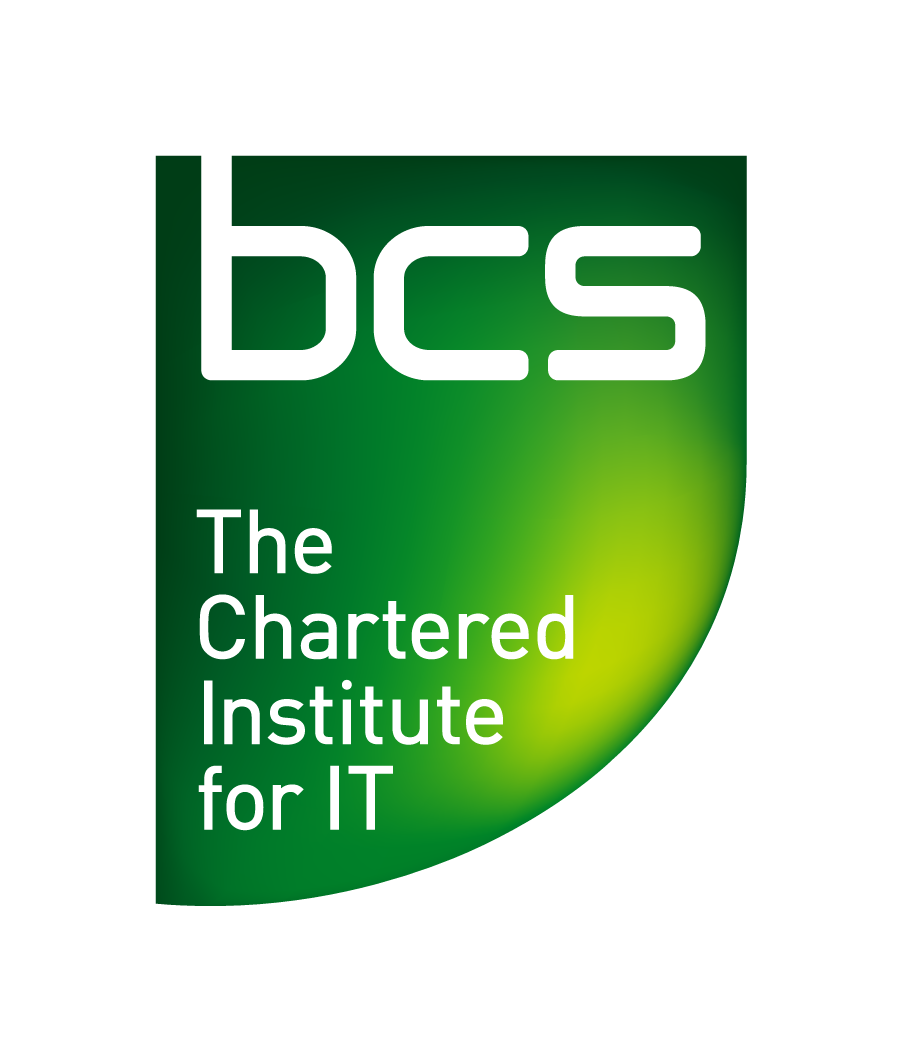 © BCS, The Chartered Institute for IT, is the business name of The British Computer Society (Registered charity no. 292786) 2013
The Branch
BCS Bedford Branch has about 870 members registered, about 400 are based in the Bedford area and another 360 in Hertfordshire, Cambridgeshire and Northamptonshire. 

The branch aims to promote at a local level the aims of the BCS and to organise events on subjects of interest to the membership. Almost all our events are free and are open to the public.
[Speaker Notes: 2 Name Changes + Intro Text]
Agenda
Welcome and Introductions
Apologies for absence
Minutes of the previous AGM
Matters arising from the minutes
Chair’s report
Treasurer’s report
Reports from Officers on the Committee
Election of Chair, Treasurer, Officers and committee members
Any other business
[Speaker Notes: 2 Name Changes + Intro Text]
Chair’s report
Meetings
Uni of Bedfordshire Students Chapter
Student Prizes
BCS Bedford Challenge Schools Competition
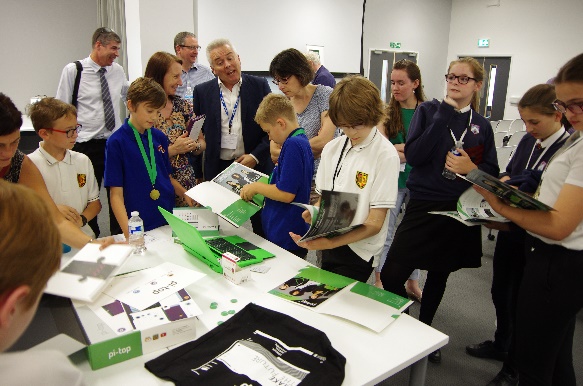 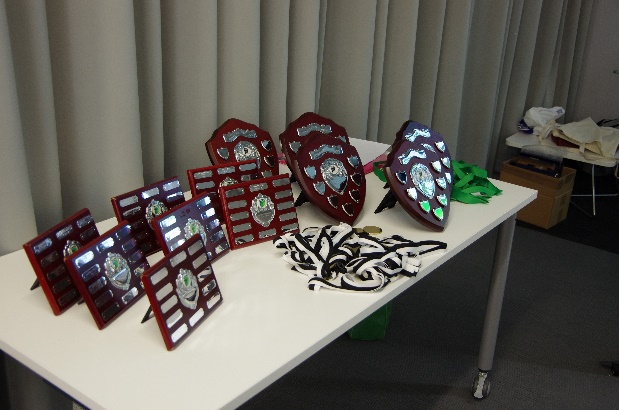 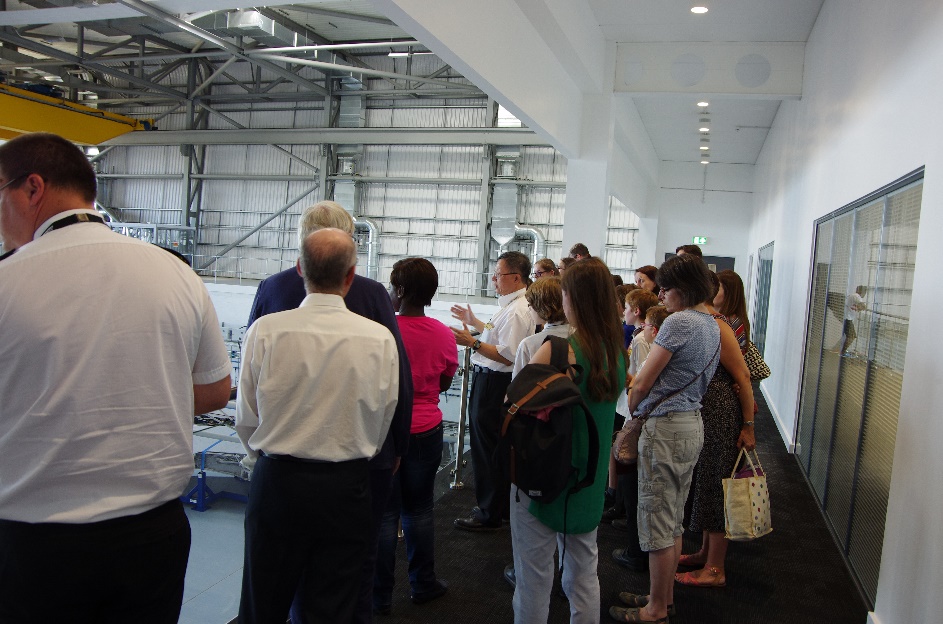 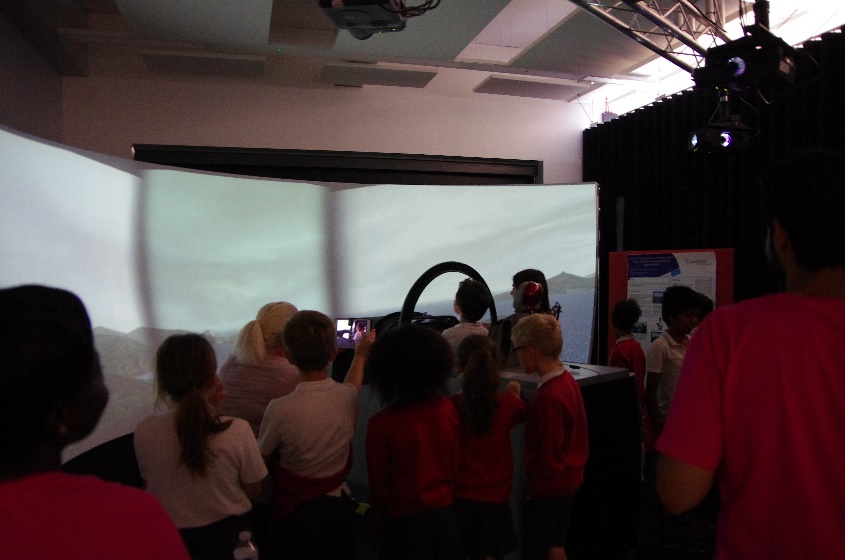 Engagement
Partners
Bedford College
BCS neighbour branches
IET Bedfordshire & Hertfordshire branch
FSB North Bucks
Computing At School
Open University
Cranfield University
University of Buckingham
University of Bedfordshire
Members
LinkedIn
Members Survey
Membership data analysis
Community
Businesses
Business support
Media
Schools
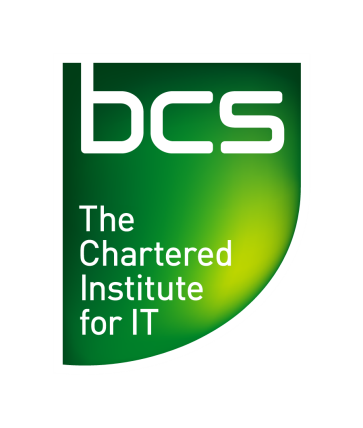 Treasurer’s ReportDr Richard Maddison
Job description
Each March bid for next year (Sept to Aug) budget, get decision in August
Keep a Forecast Outturn spreadsheet
Attend committee meetings, report on financial position, emails
Liaise with BCS HQ
Deal with End-of-year issues, accruals, produce accounts

2017-8
Bid in March 2017 was £4150 Meetings including TNMOC £2200, Student prizes £800, Schools Challenge £1050. 	£4150
All authorised, so Total available 	£4150

We needed extra for schools prizes for Yeas 5 & 6, as previous years were for school Years 7, 8 * 9 only - so planned to spend less on meetings
[Speaker Notes: Bid is a big job, 
Special projects such as our schools challenge competition have to be bid for as separate SFR
Everything needs detailed justification, & which month for each amount
Keep within authorised and in HQ’s good books]
Outturn, Accounts
Expenditure (excluding VAT reclaimed)	Actual	Budget
Meetings, room hire, catering, speakers travel	1107	2250
Family day TNMOC £505; with income £100	405	
Student prizes:  3 of 4 university students £150 eachplus BCS memberships 	600	850
Schools Challenge £784, plus £694 from 2017	1478	1050
Total	3590	4150
Budget 2017-8
Bid £3700 + Schools Supplementary Funding £1050		4150 
Underspend	560

Committee didn’t incur/claim any expenses: travel, printing, admin
Rooms & catering arranged for less than budget bid or free to us
Actuals are after claiming VAT back, eg £100 became £83.33
[Speaker Notes: TNMOC 20 members at about £20 each, £5 income each
Schools prizes 2016 presented Jan 2017 £888, plus £929 actual for 2017 = £1917]
2018-9 Bid
Bid (excluding VAT to be reclaimed)
Meetings, including TNMOC	2400
Student prizes & memberships	850	
Schools Challenge Competition as Supplementary Funding Request (SFR)	1300
Total 	3700

Bid made on 6 April 2018
Allocated £2750 on 31 August 2018	2750
Schools £1300 was not authorised and Meetings cut. They have cut all catering budgets to make savings..
We spent £3590 in 2017-8, including £694 from 2016-7, giving £2896 as the ‘real’ amount for the 2017-8 year.
[Speaker Notes: I thank the committee for arranging the meetings within the budget]
Officer’s Report
Election Results
A.O.B.